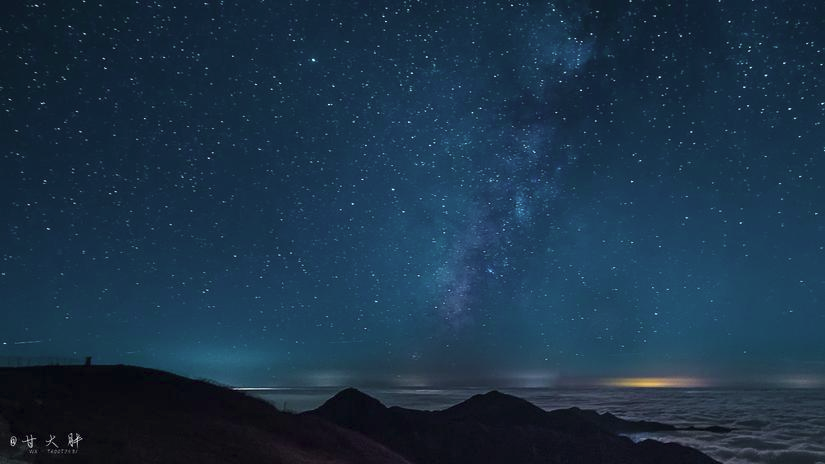 咱無可看著前途抑是頭前之路 
卻咱惦佇天父有平安 
因為祂今為咱安排美好人生 
將上好者賞賜咱 
因為我知一切安排
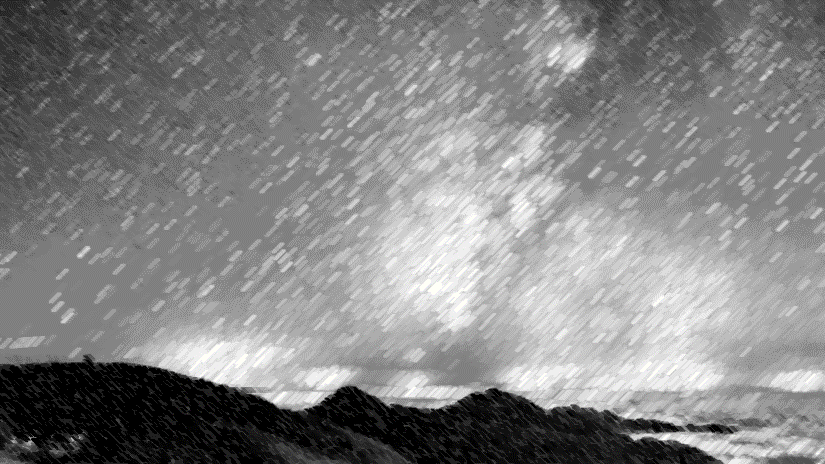 因為我知一切安排
恁若信靠我 我欲賞賜給恁
一生得著祝福萬項 有前途及盼望 無論佇恁目睭所見 攏免驚惶
恁可信靠我 我是恁之天父上帝 我真愛恁
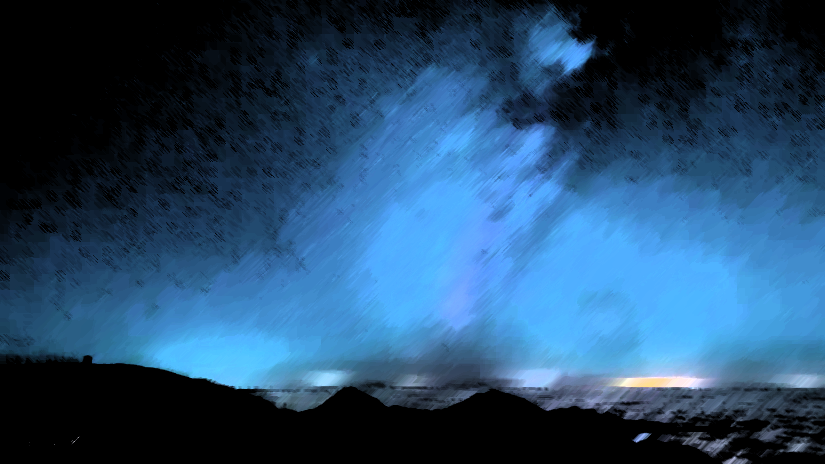 雖然有對敵欲攻擊恁
佇我保護可閃避
我做恁知要塞 恁逃閃之所在
著來及我同行 相同行
因為我知一切安排 恁若信靠我
我欲賞賜給恁
一生得著祝福萬項
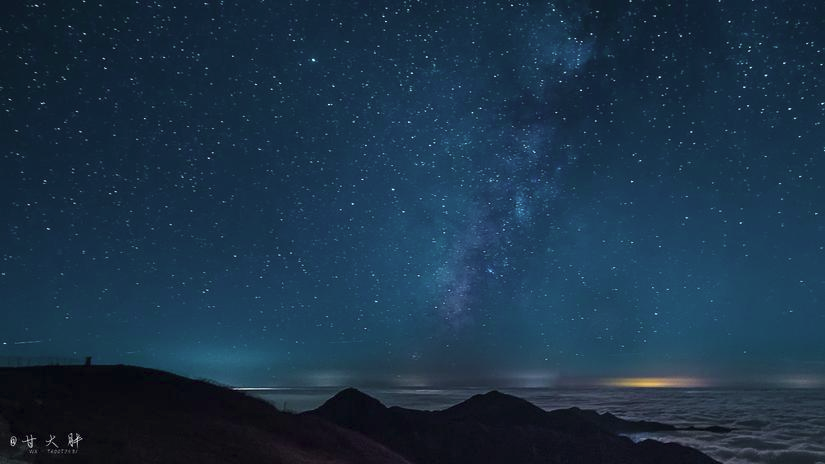 有前途及盼望
著出大聲快樂唱歌
恁是萬王之王之子兒
我是主 創造及救贖之主
我真愛恁 我是主 恁是子兒
我真愛恁 我愛恁 真愛恁